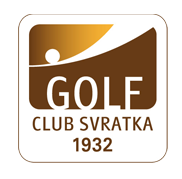 5
5
Svratecký Cross 2024
4
6
5
8
6
9
4
4
3
9
9
3
6
3
2
7
7
7
8
2
8
19
19
2
1
1
1
19
Svratecký Cross 2024 – PAR 73
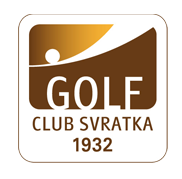 Jamka č. 1, 10, PAR 4 (Obručka) – ze spodního odpaliště/podložky na driving range do koše.

Jamka č. 2, 11, PAR 4  (Okrajovka) – od sloupu el. vedení na driving range na green jamky č. 7

Jamka č. 3, 12, PAR 4 (Skórovka) – z odpaliště jamky č. 8 na green jamky č. 6.

Jamka č. 4, 13, PAR 4 (Managerka) – z fairway nad greenem jamky č. 6 na green jamky č. 3.

Jamka č. 5, 14, PAR 5 (Králíkovka) – z fairway vedle smrku na jamce č. 3 na green jamky č. 4.

Jamka č. 6, 15, PAR 4  (Kolmovka) – z odpaliště jamky č. 5 na green jamky č. 8.

Jamka č. 7, 16, PAR 3 (Altánka) – z odpaliště jamky č. 2 na green jamky č. 9

Jamka č. 8, 17, PAR 4 (Kristiánka) – od lavičky u odpaliště jamky č. 1 na green jamky č. 8.

Jamka č. 9, 18, PAR 3 (Veverka) – od trestné oblasti na jamce č. 9 na green jamky č. 2.

Jamka č. 19, PAR 3 (Devatenáctka) – z odpaliště od koupaliště na vrchní/putting cvičný green na libovolnou jamku.
Prosíme hráče, aby dodržovali zejména bezpečnost hry!!!